Kronos is Wellstar’s time management system.

Leaders can view a team member’s available PTO and EIB within Kronos

As a leader, you may or may not be responsible for completing time for your team members.  Ask your direct leader.

Review Time Reporting Policy 5023

Kronos Timekeeping Manual available at WelcometoWellstar.com/leaders

All time edits, changes, approvals must be complete before noon on Mondays prior to payroll.

Training is auto-assigned to all new leaders supervisor and above in SuccessFactors. (Course 2216467) – 4 hours

After completing the training, you must pass an assessment to gain access

For training content questions, email Cheryl Knight
Kronos Training
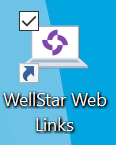 Access from your desktop via Wellstar Web Links
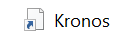 [Speaker Notes: Provide overview of Kronos

Share not everyone requires access, some departments have timekeepers.  Ask your leader if you need to attend training to approve time.]